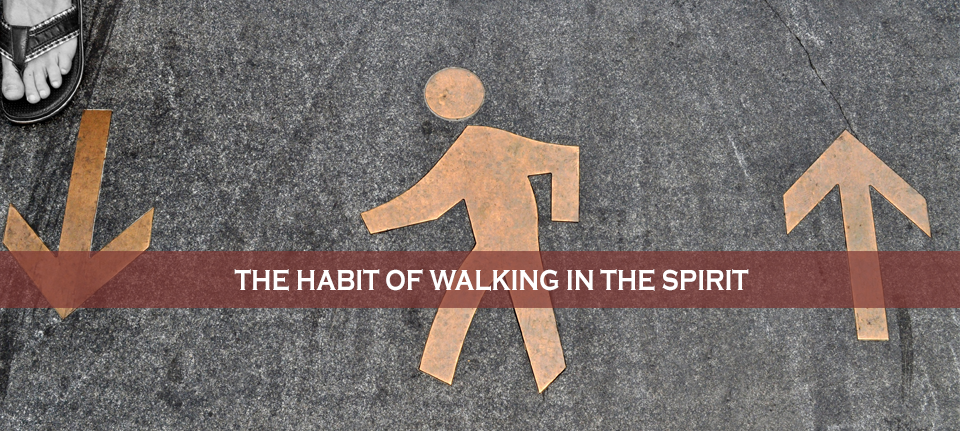 The Habit of Walking in the Spirit
Five fast facts about Walking in the Spirit:
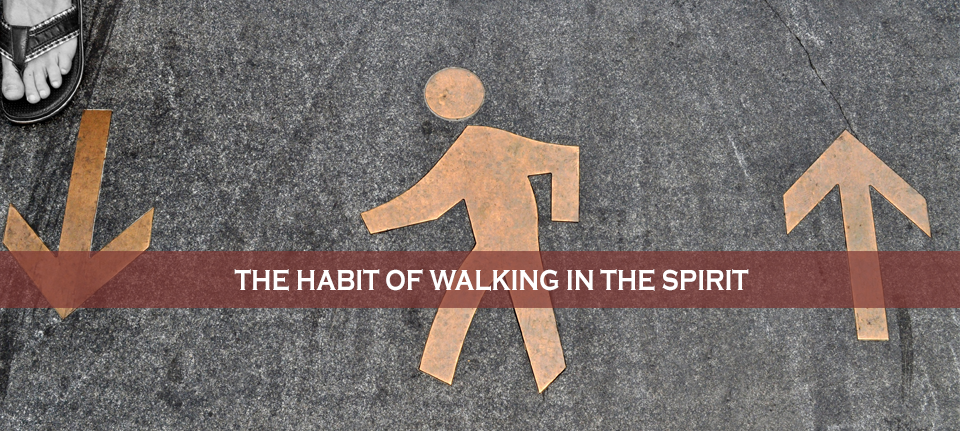 1.  God gives us a Life Giving Command and a Promise.
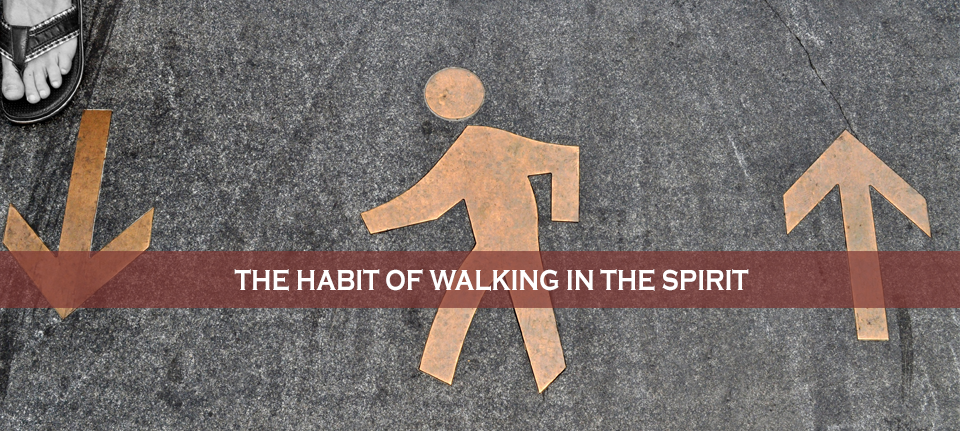 2.  There is a war going on in our souls and God wants us to win.
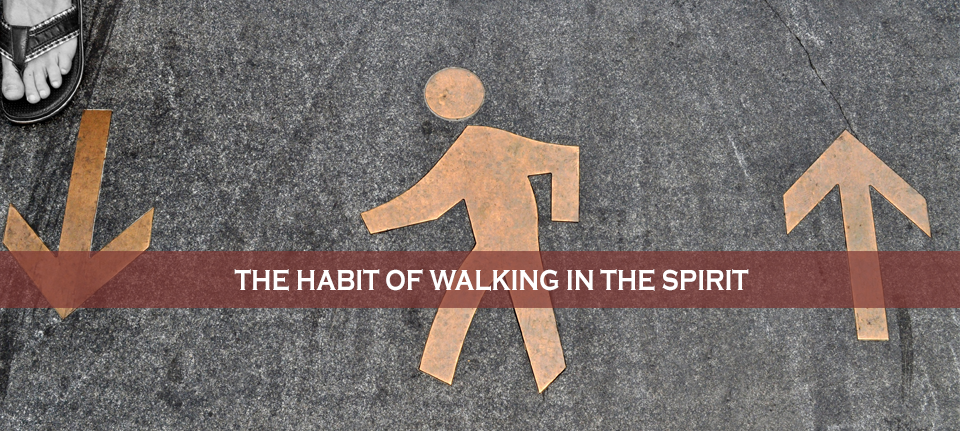 3.  If we are led by the Spirit we will fulfill the law.
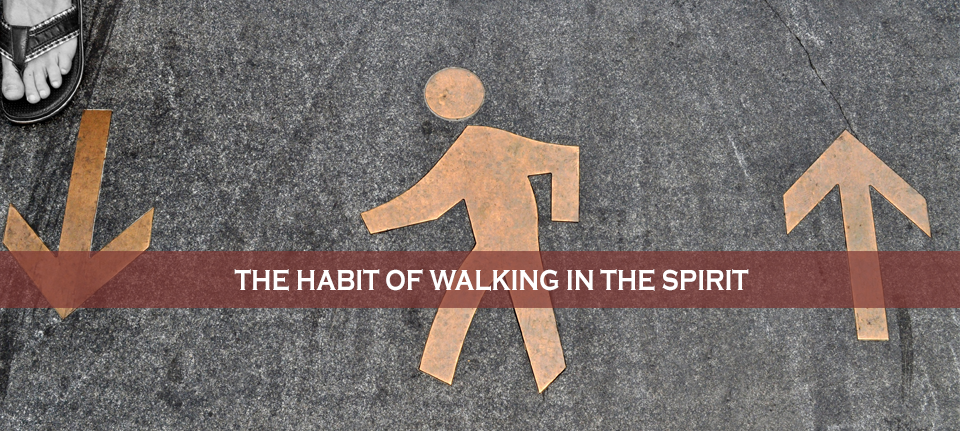 4.  God’s Word gives us a check list to see if we are Walking in the Spirit or Living in the Flesh.
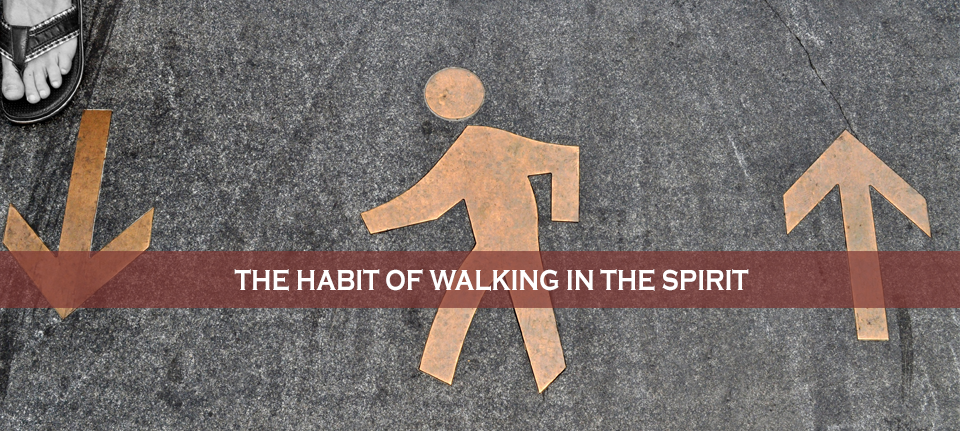 5.  We need to stay in step with the Holy Spirit.
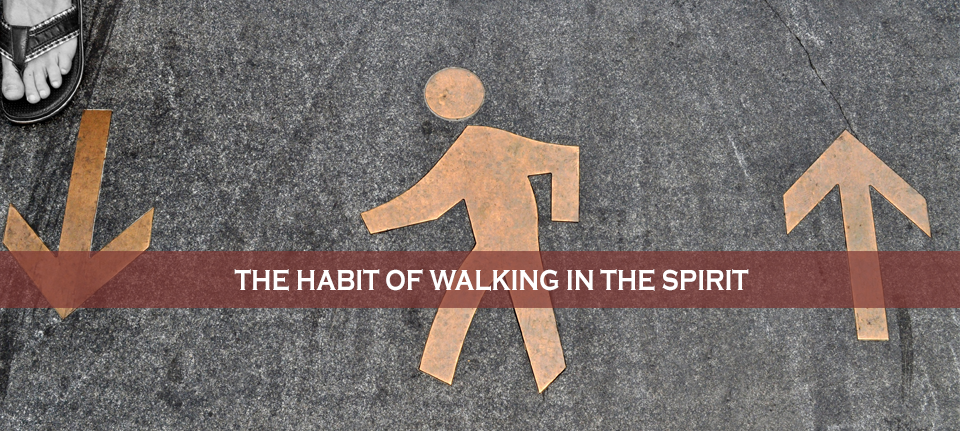 How to walk in the Spirit……